Two great Australian Generals
Monash and Chauvel
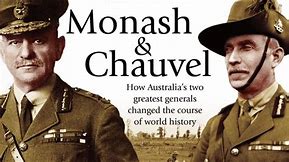 General Sir John Monash
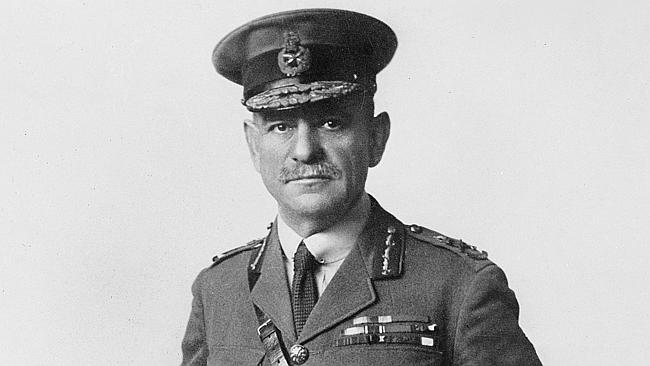 Commander of the Australian Corps AIF 
on the Western Front
[Speaker Notes: General Sir John Monash- Photo by Swaine. https://www.awm.gov.au/collection/AO2697/]
Princes Bridge, Melbourne
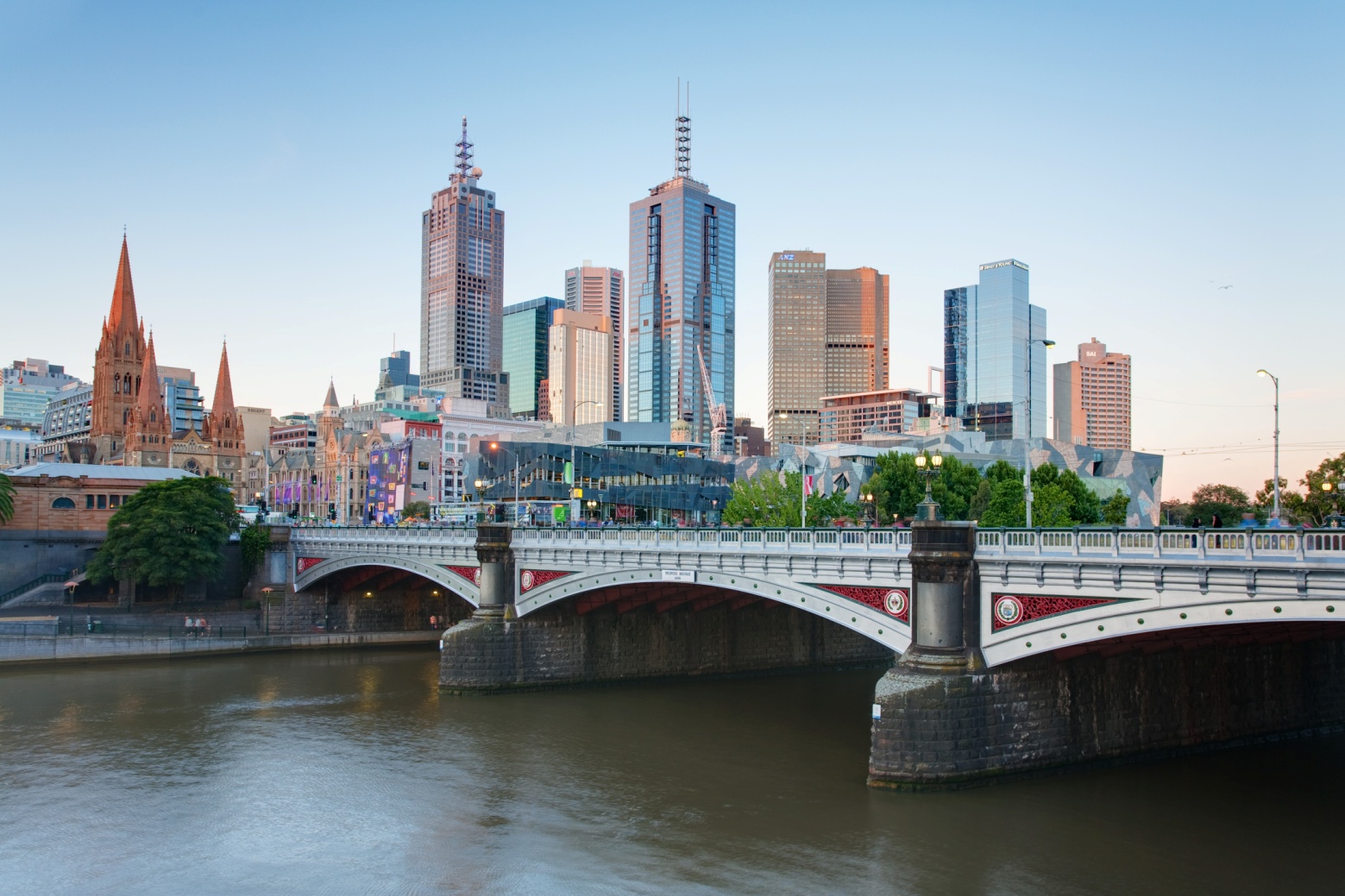 [Speaker Notes: https://en.wikipedia.org/wiki/File:Melbourne_Skyline_and_Princes_Bridge_-_Dec_2008.jpg]
Monash in 1915
[Speaker Notes: https://www.awm.gov.au/collection/C525 Photo A01241]
Quinn’s Post - Gallipoli
[Speaker Notes: https://www.awm.gov.au/collection/C57440 Photo G01005 by Bean]
Broodseinde Ridge near Ypres
[Speaker Notes: https://www.awm.gov.au/collection/C954989 Photo E01149]
Monash 1918
[Speaker Notes: https://www.awm.gov.au/collection/C600 Photo A02697 by Swaine]
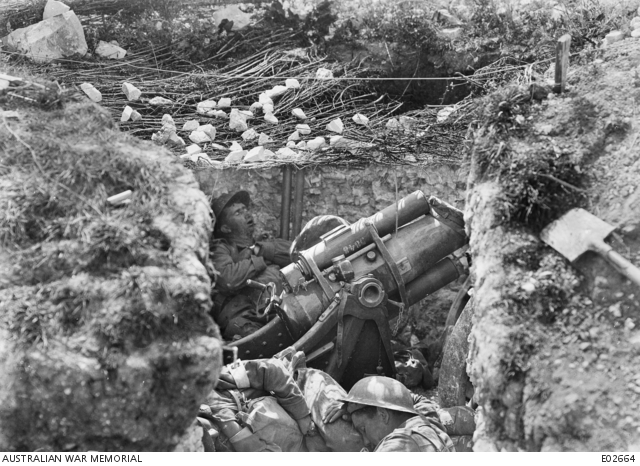 Hamel July 4 1918
[Speaker Notes: https://www.awm.gov.au/collection/C962382?image=2 Photo E02637
https://www.awm.gov.au/collection/C43260  Photo E02664 Asleep in the trenches]
Mont St Quentin
[Speaker Notes: https://www.awm.gov.au/collection/C55032 E03210]
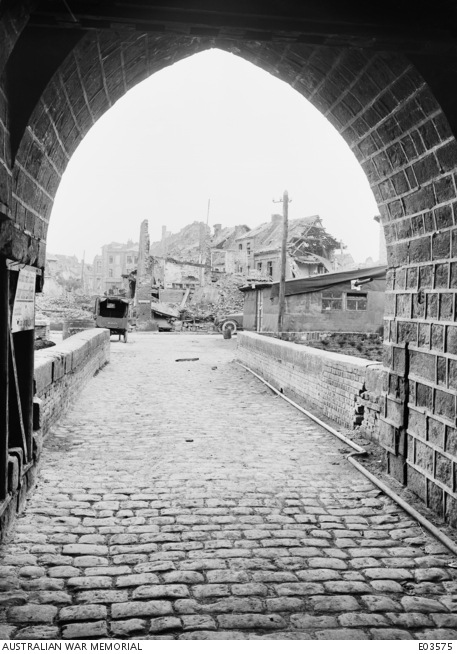 Peronne
[Speaker Notes: https://www.awm.gov.au/collection/C970929 Photo E05314
https://www.awm.gov.au/collection/C369545 Photo E03575]
Hindenburg line
[Speaker Notes: http://www.wikiwand.com/es/Línea_Hindenburg]
hOme at last
[Speaker Notes: https://www.awm.gov.au/collection/C42601 Photo H16140]
Monash leads Anzac Day march 1931
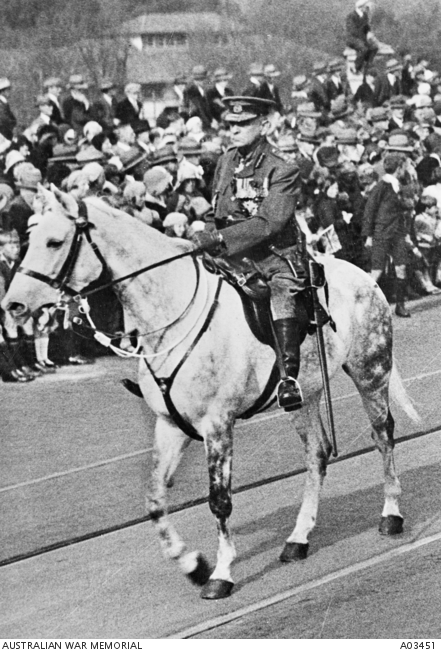 [Speaker Notes: Monash leading Anzac Day March 1931 https://www.awm.gov.au/collection/C1007311 Photo A03451 
https://www.awm.gov.au/collection/C1004828 Photo A02691 By Ellliott and Fry]
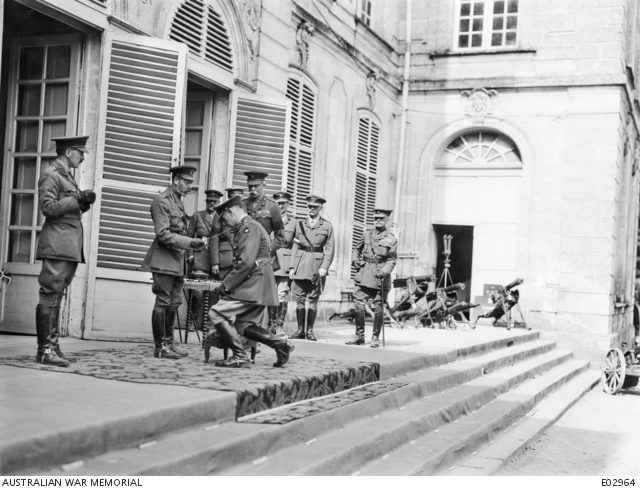 [Speaker Notes: https://www.awm.gov.au/collection/C397948 Photo E02964]
Knight Grand Cross of the Order       of st Michael and St George
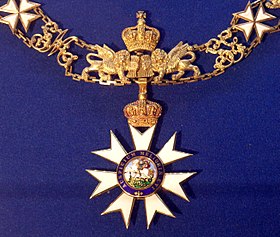 [Speaker Notes: https://commons.wikimedia.org/wiki/File:Order_of_Saint_Michael_and_Saint_George_grand_cross_collar_badge_(United_Kingdom_1870-1900)_-_Tallinn_Museum_of_Orders.jpg]
General Sir Harry Chauvel
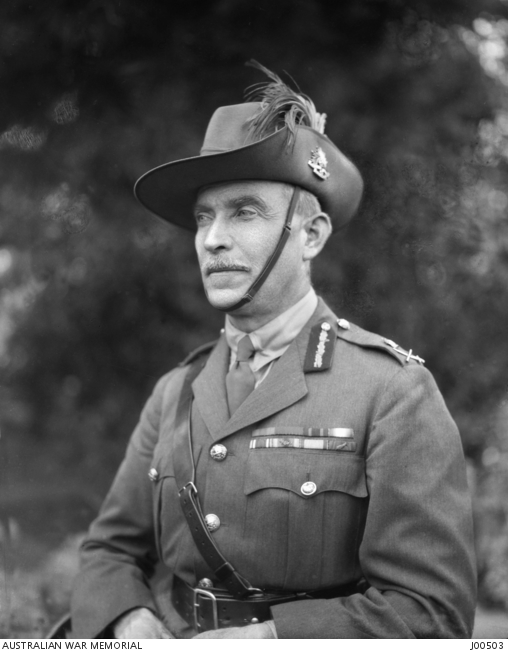 Commander of  the Desert Mounted Corps
[Speaker Notes: Harry Chauvel in 1923 https://www.awm.gov.au/collection/J00503/]
Chauvel as a young man
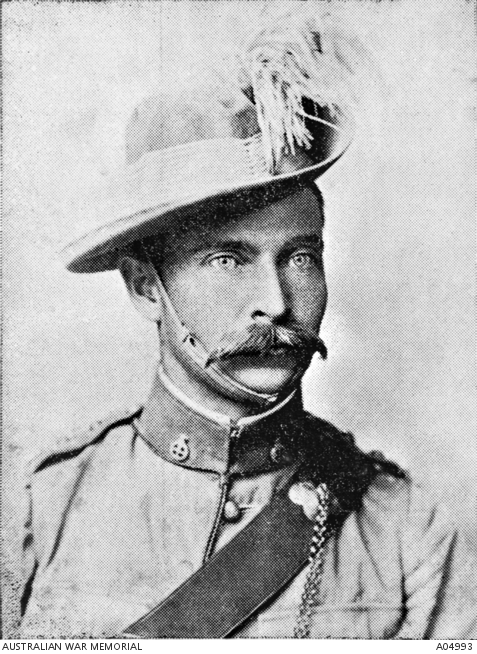 [Speaker Notes: Harry Chauvel as a young man in the Queensland Mounted Infantry https://www.awm.gov.au/collection/A04993/]
GAllipoli
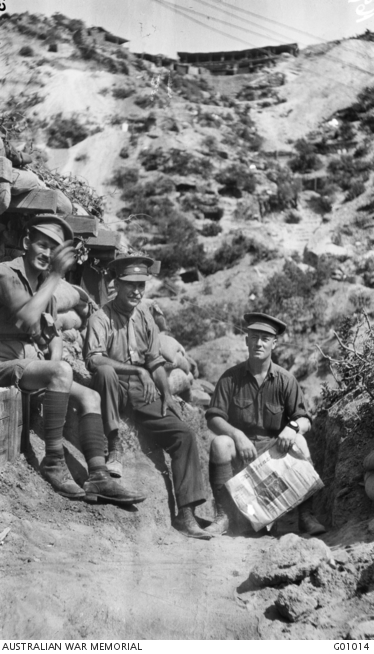 Chauvel led the 1st Light Horse Brigade in Gallipoli
[Speaker Notes: Australian War Memorial https://www.awm.gov.au/collection/G01014/ Photo by Charles Bean. Gallipoli Peninsula, Turkey. 1915. General Chauvel with Major E.M. Williams, Brigade Major of the 1st Australian Light Horse (left) and Staff Captain Walter Percy Farr (right).]
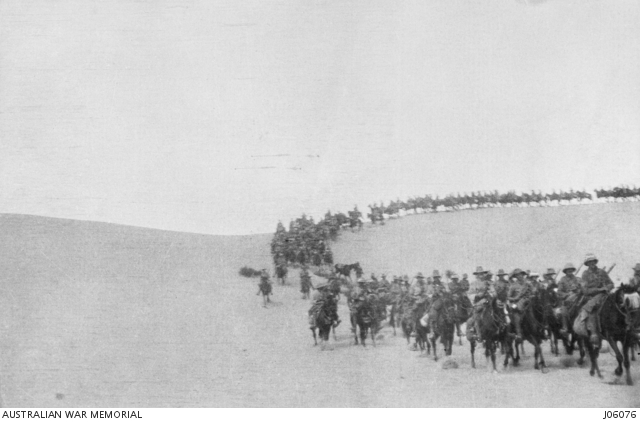 The Allied forces lost 202 men, mostly ANZACS

The Turkish toll was 1,250 killed, almost 4,000 injured and another 4,000 captured
[Speaker Notes: https://www.awm.gov.au/collection/  Photo J06076]
In the Sinai dEsert
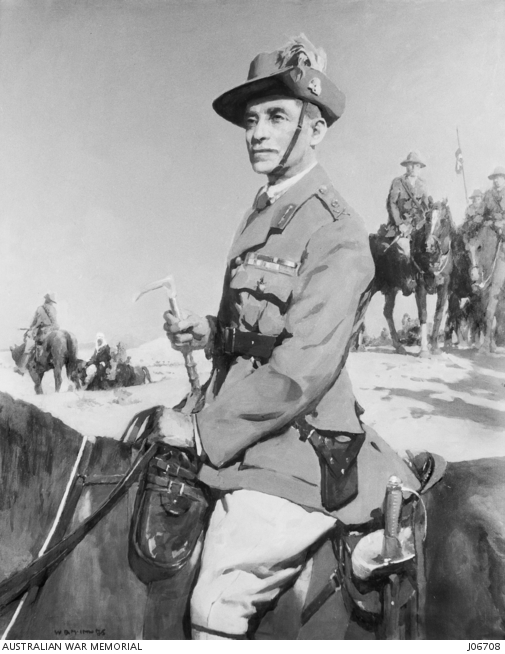 [Speaker Notes: Australian War Memorial https://www.awm.gov.au/collection/J06708/ Sir Harry Chauvel. Portrait by McInnis.]
Charge of Beersheba
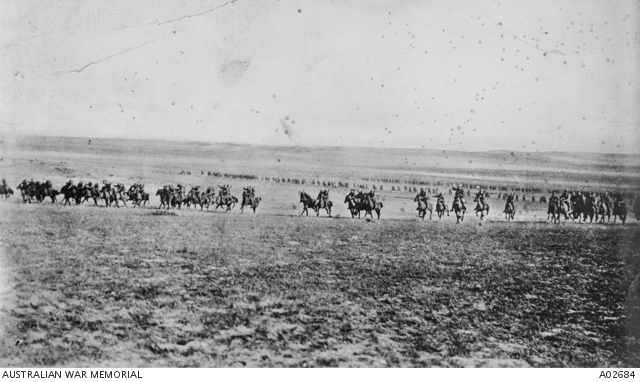 [Speaker Notes: Disputed picture of the charge at Beersheba (or re-enactment) – Australian War memorial
https://www.awm.gov.au/collection/A02684/ It was probably taken when two regiments of the 4th Brigade, Australian Light Horse, re-enacted the charge for the official photographer Frank Hurley, at Belah on 7 February 1918.]
The day after capturing beersheba
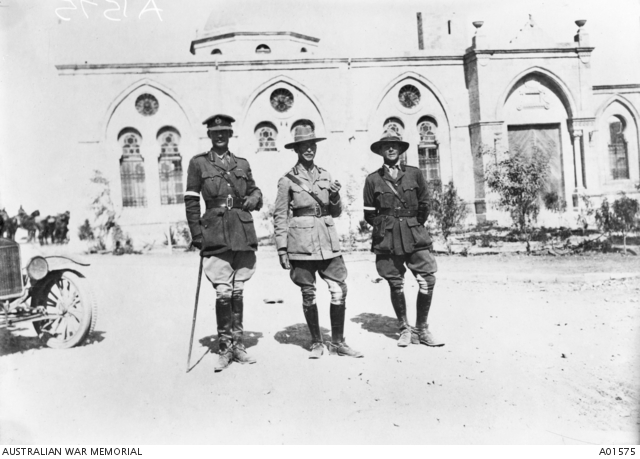 [Speaker Notes: Australian War Memorial https://www.awm.gov.au/collection/A01575/ General Sir H G Chauvel GOC, Desert Mounted Corps (centre) with Brigadier General R G H Howard-Vyse CMG DSO, his Brigadier General, General Staff (BGGS) (left) and Captain W G Lyons MC (right), one of his Aide de Camps (ADC). Photo taken the day after the capture of Beersheba.]
damascus
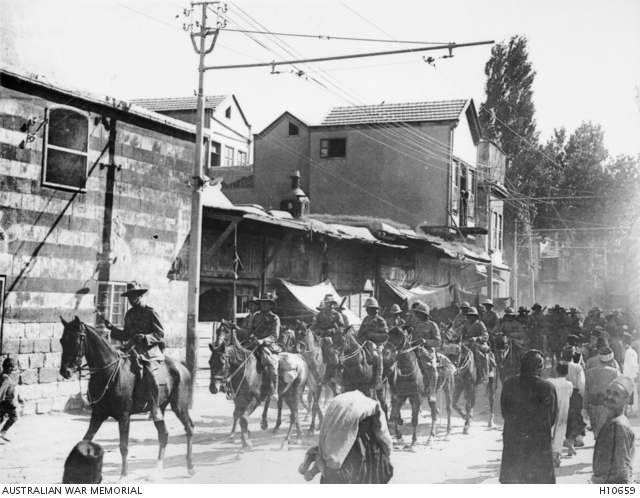 [Speaker Notes: Chauvel leading the troops through Damascus https://www.awm.gov.au/collection/H10659/]
Inspector general of the army
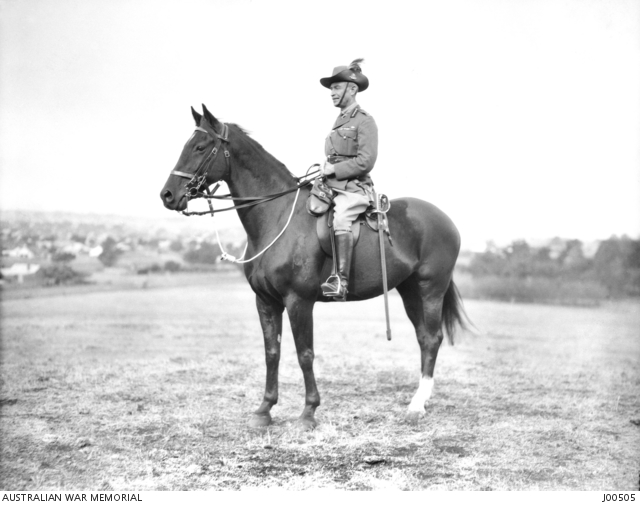 [Speaker Notes: Chauvel on horse Maribyrnong 1923. https://www.awm.gov.au/collection/J00505/]
Memorial plaque to Chauvel 
St Paul’s Cathedral Melbourne
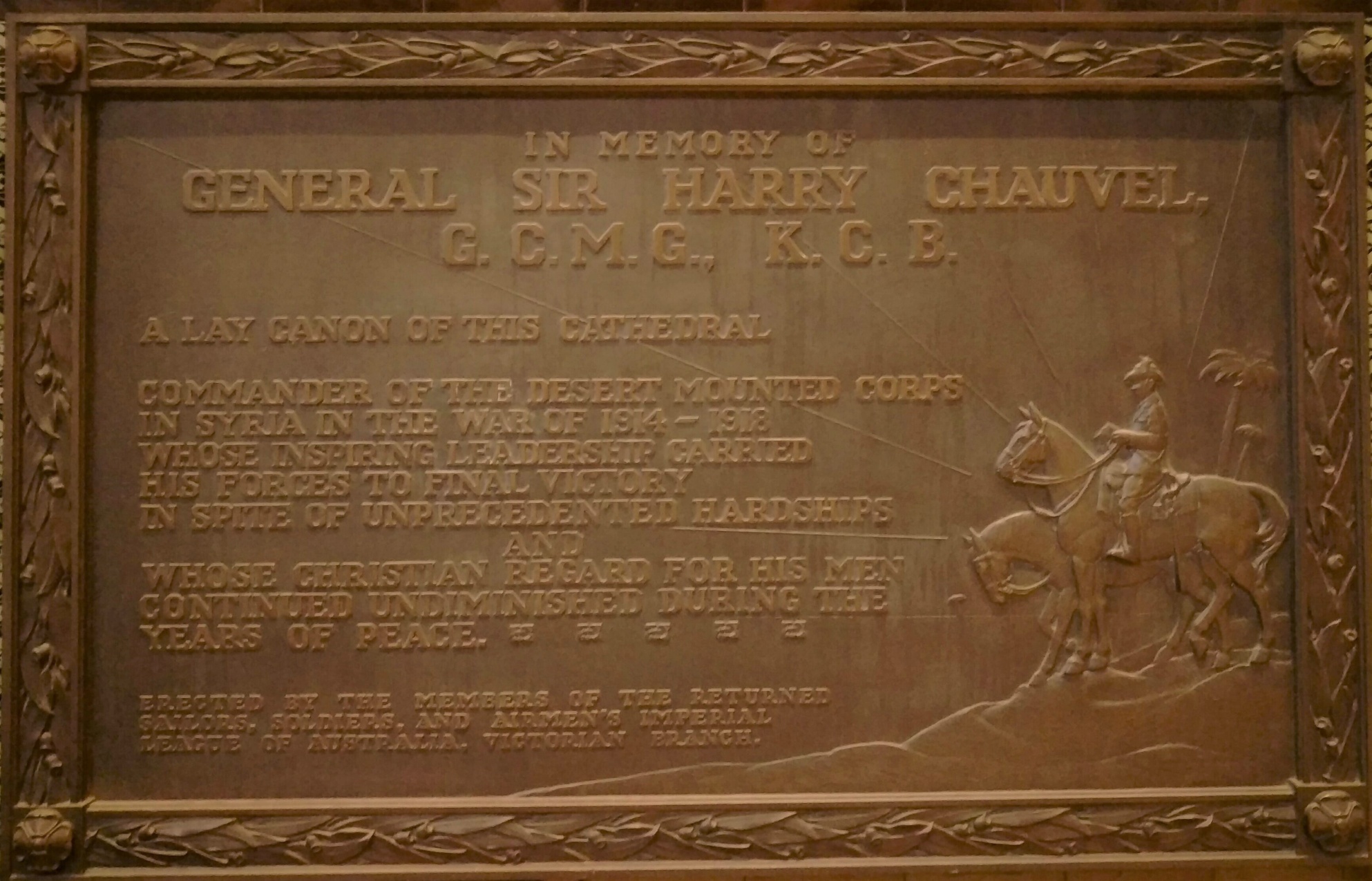 [Speaker Notes: Memorial plaque St Paul’s Cathedral Melbourne – P Kentley]
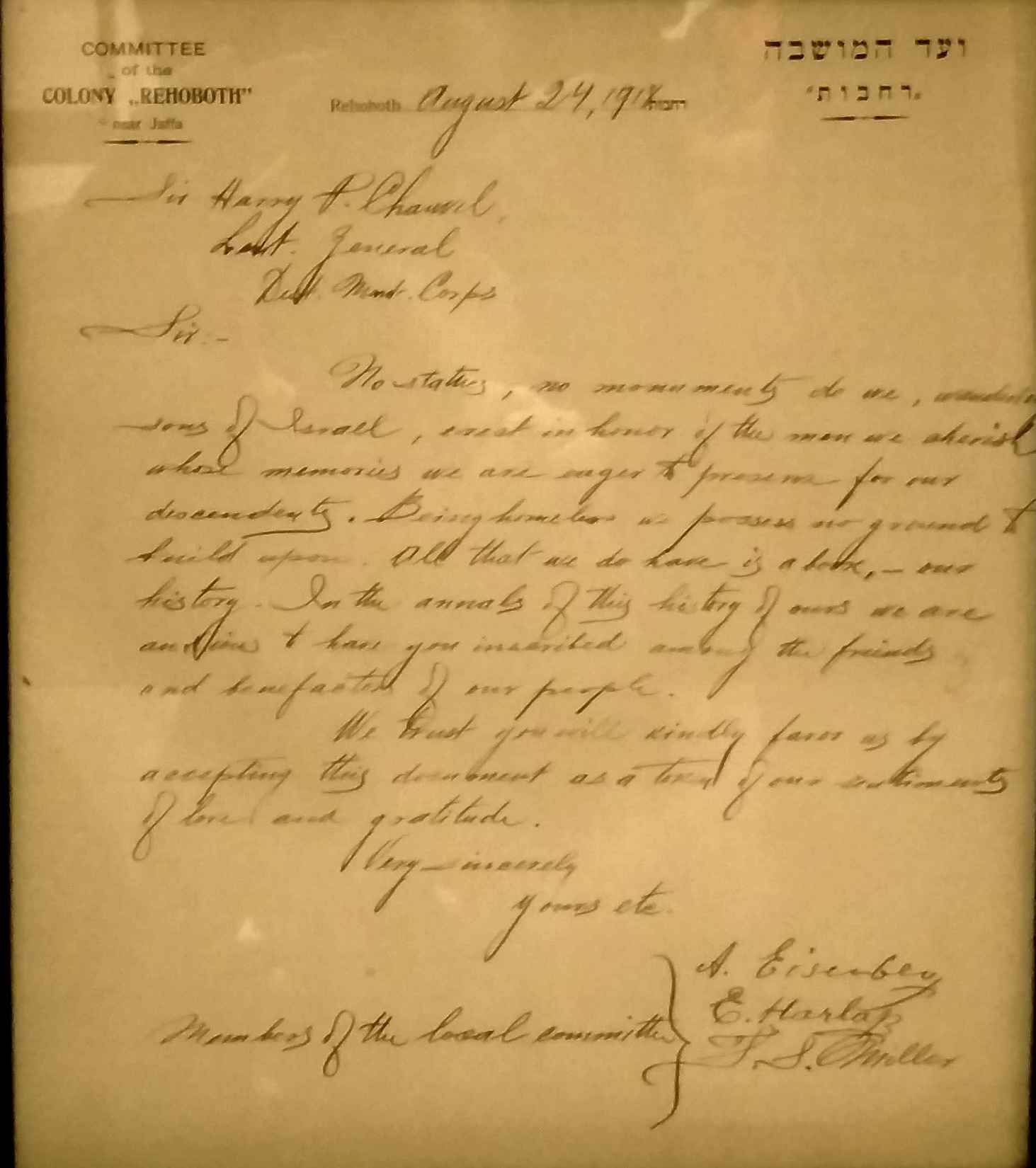 Letter of appreciation from the Rehovot Community to Chauvel
[Speaker Notes: Letter from the collection of Richard Chauvel – displayed at the Shrine of Remembrance in Melbourne 2018 – P. Kentley]
Chauvel’s funeral
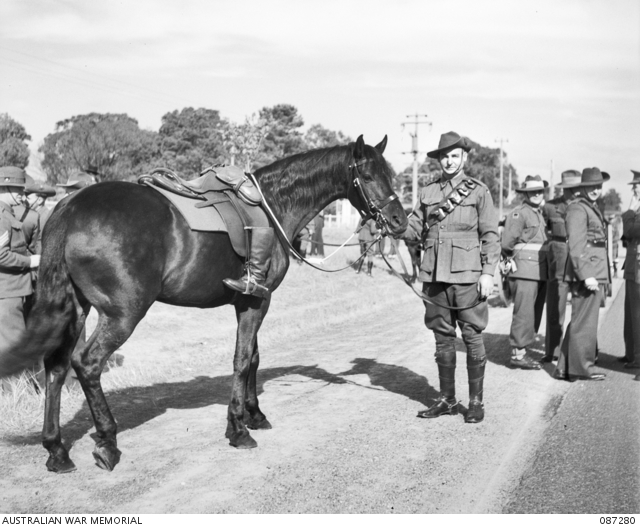 Boots in reverse mean fallen soldier not returning
[Speaker Notes: Australian War Memorial https://www.awm.gov.au/collection/087280/ Photo John Lee. 
Sir Harry Chauvel's horse with the rider's boots set in reverse.]